Проект « Народные традиции. Пасха».          Автор: Шкипарева Ирина Федоровна                           воспитатель МБДОУ № 4 « Солнышко»
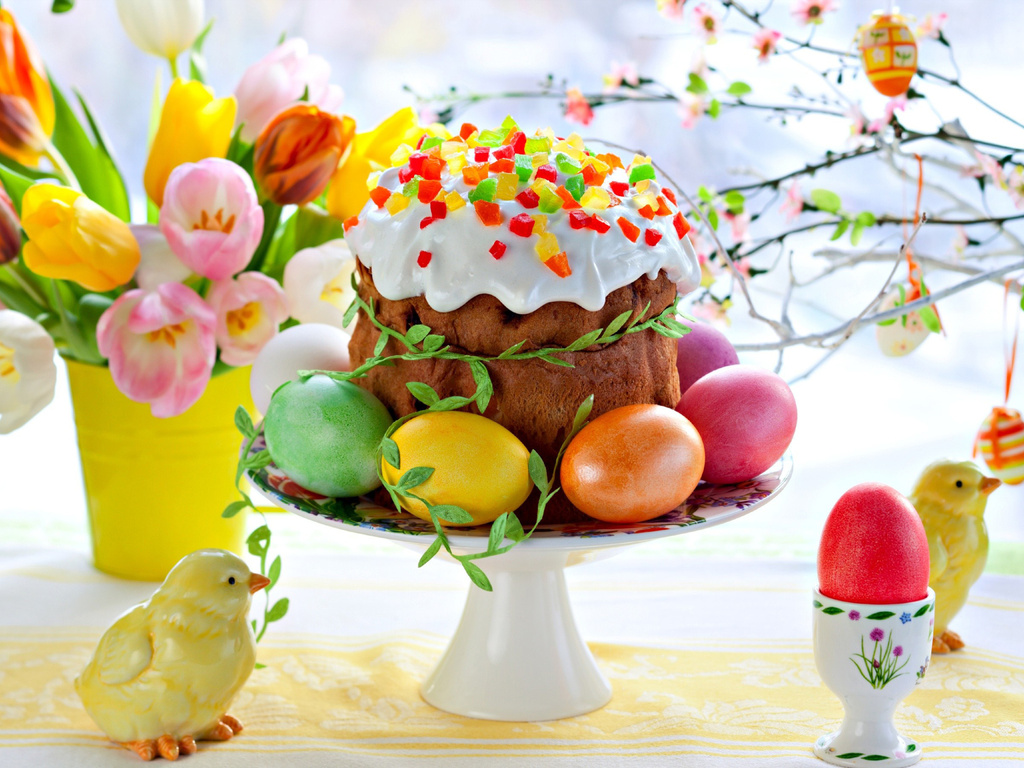 Актуальность проекта:
Народные праздники знакомят с традициям и обычаями русского народа . Мы, взрослые должны познакомить детей с историей нашей Родины, научить пользоваться богатством культурных традиций.
Паспорт  проекта:
Продолжительность: краткосрочный
Вид проекта: групповой
Тип проекта: познавательно – творческий
 Участники проекта: воспитатели, воспитанники подготовительной группы, родители
Доминирующая образовательная область  :                      познание
Интеграция образовательных областей:
 Развитие речи
 Физическое развитие
 Художественное творчество
Цель проекта:
Познакомить детей с традициями и обычаями празднования Пасхи в России
Задачи работы с детьми:
познакомить детей с обычаями, традициями празднования Пасхи;
 развивать интерес к русской национальной культуре,
 воспитывать патриотические чувства к русской национальной культуре,
 познакомить с произведениями, посвященными празднику Пасха, 
 познакомить с народными играми, проводимыми в период празднования Пасхи, 
 развивать творческие умения, необходимые в художественном творчестве
Задачи работы с родителями:
ознакомление родителей с темой, целями, задачами и актуальностью проекта,
 предоставление материала для проведения бесед с детьми,
 побуждение к совместной деятельности с детьми по .теме проекта
Задачи:
  Образовательные:
     - познакомить дошкольников с особенностями празднования Пасхи на Руси,
     - пополнить словарный запас детей.
  Развивающие :
     - развивать память, внимание, любознательность, творческое воображение, речь.
  Воспитательные:
     - приобщать детей к истокам русской народной культуры,
     - научить видеть красоту, своеобразие и самобытность изделий народного творчества.
Ожидаемые результаты:
У детей и родителей сформируется интерес к национальной культуре, народному творчеству,
 Дети и родители получат знания об обычаях и традициях праздника,
 Дети познакомятся со стихами, песням, посвященными Пасхе,
 Дети научатся играть в народные игры, традиционно проводимые в пасхальные дни,
 Дети получат практические навыки, необходимые в художественном творчестве,
 Родители помогут в ресурсном обеспечении проекта.
МУЗЕЙ
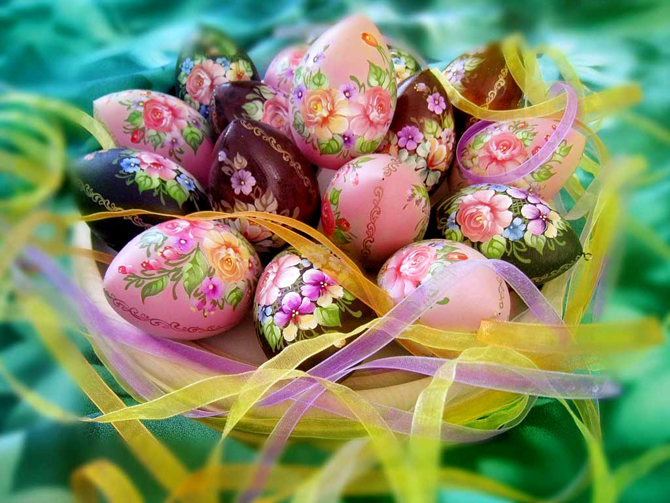 « Роспись пасхальных яиц»
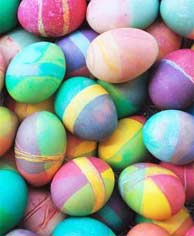 крашенки
Крашенки от
слова красить,
красить можно
по - разному
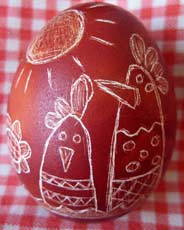 Драпанки
Для драпанки
лучше брать яйца
коричневого оттенка, узор наносят на скорлупу острым предметом
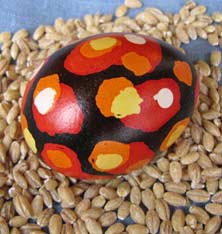 Крапанки
Крапанки –
то есть
покрывать
каплями
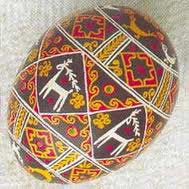 Писанки
Писанки – это
искусно 
расписанные
пасхальные яйца
Звезда
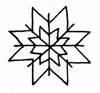 Крест
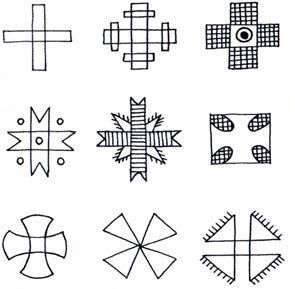 Солнце
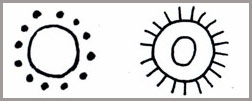 Кони и олени
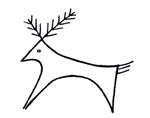 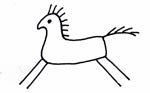 Безконечник
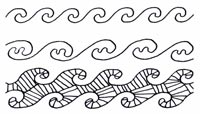 Треугольники с гребешками
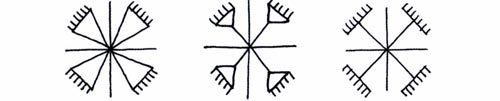 РОМБЫ        И           КВАДРАТЫ
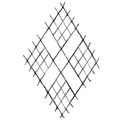 Птицы, рыбы, животные
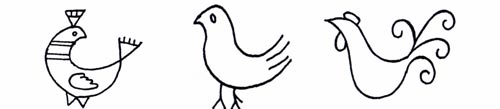 Сосенка
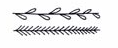 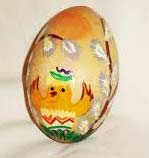 Малеванки
Малеванка-яйцо, расписанное
своим
придуманным
узором
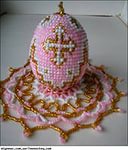 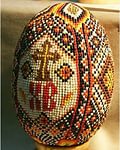 Обвязанные
бисером
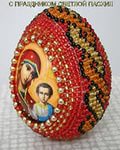 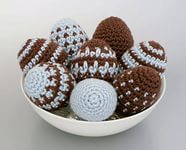 Обвязанные нитками крючком
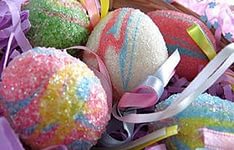 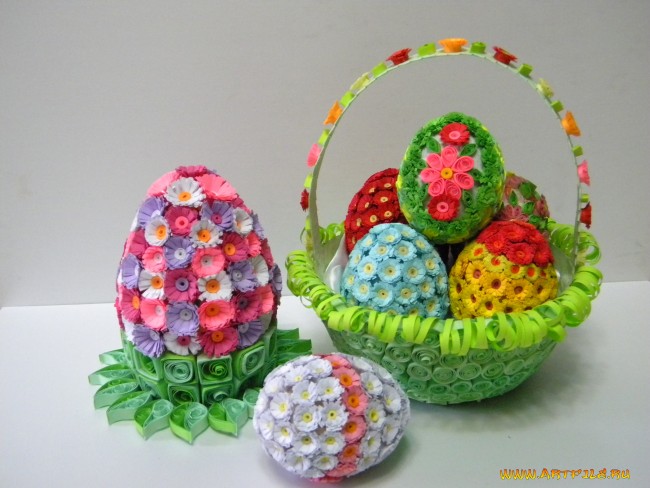 квилинг
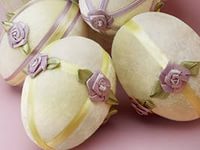 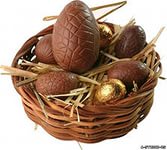 шоколадные яйца
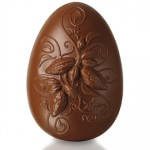 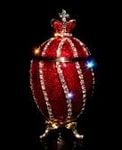 Яйца Фаберже
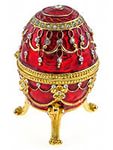 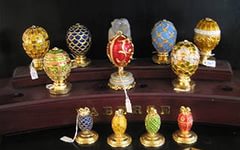 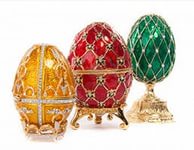 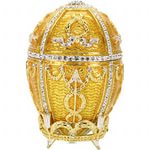 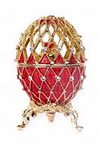 Заключительный этап
анализ проведенных мероприятий по проекту,
 составление презентации,
 презентация на педсовете по теме « Проектный метод в ДОУ».
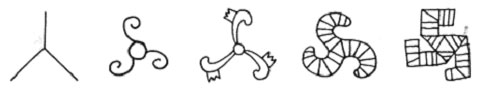 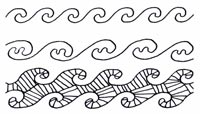 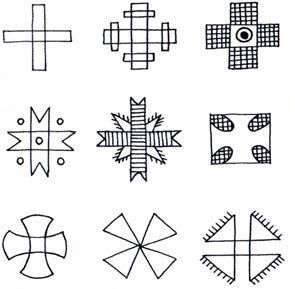 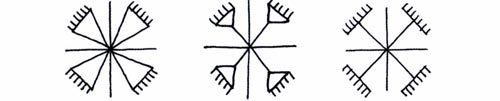 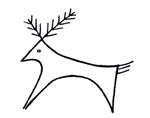 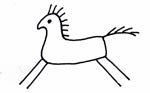 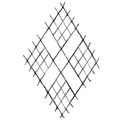 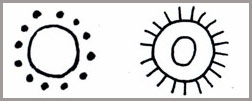 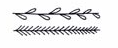 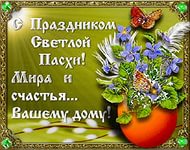 Спасибо за внимание